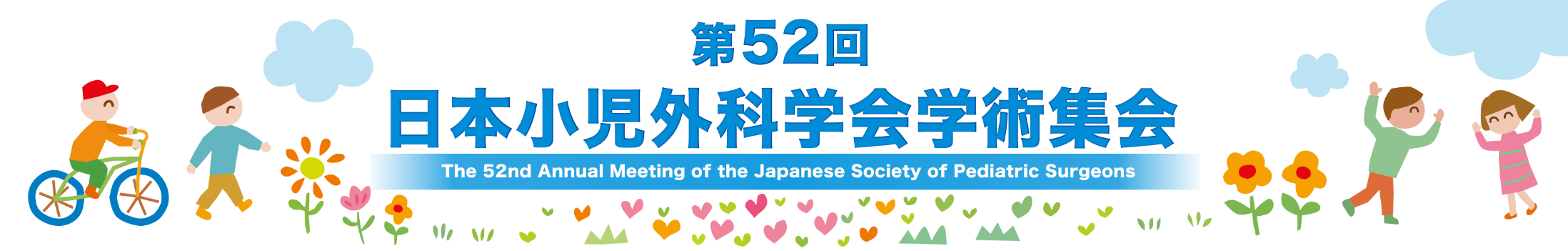 (タイトル)
(所属)
(氏名)
演題発表に関連し、開示すべき利益相反関係にある企業などはありません。